Путешествие по 
реке Математическая
Учитель: Протопопова Д.Х.
Торопись, да не ошибись!
а) 7m;                  б) 2a;                  в) 8d;      
      г) x;                 д) 5a;                  е) 8b.
 a)  4х + 3х;                       е)  2d + 7d – 3;
      б)  9у – 2у;                       ж)  12 + 6c + c;
      в)  3а + 5а;                        з)  12c · 4;          
      г)  7b – b;                    и)  17 · 3d;              
      д)  10x + x;                        к)  11 p · 5q.
«Папирус Ахмеса»
Ответы:
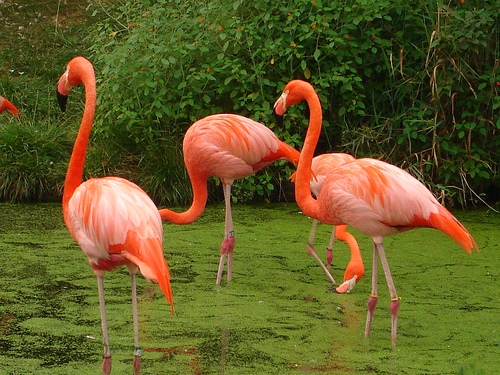 Фламинго
Ключ
Алмаз
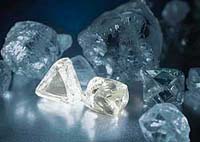 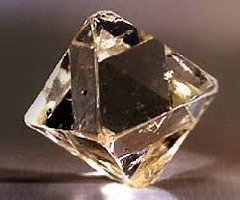 Код к тесту
МОЛОДЦЫ!
Спасибо за игру!